Aula 2 – Álgebra
Mudança de Base, Transformações Lineares, Núcleo e Imagem




Ismar Pereira
Mariana Gonçalves
Questão 1
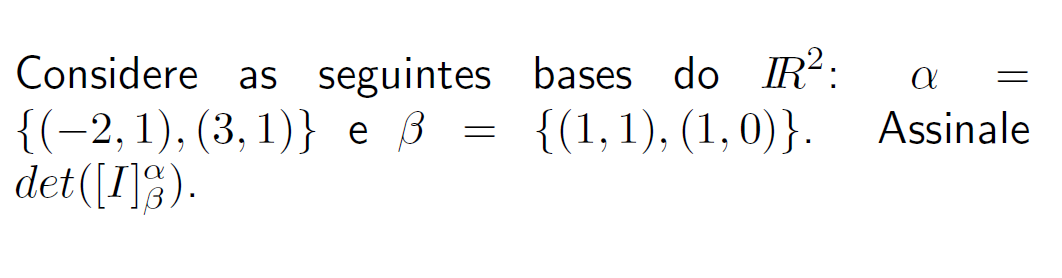 Questão 2
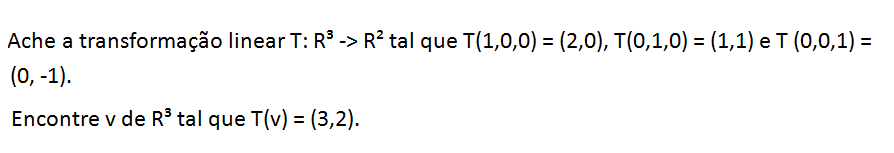 Questão 3
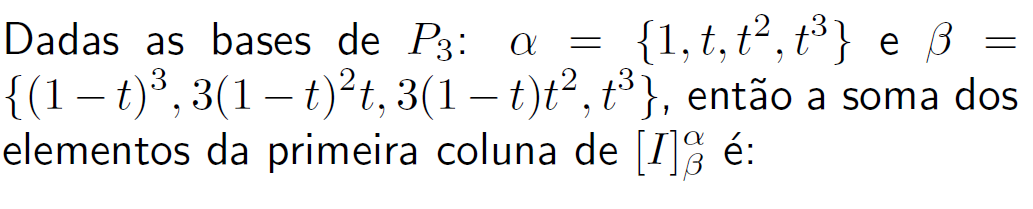 Questão 4
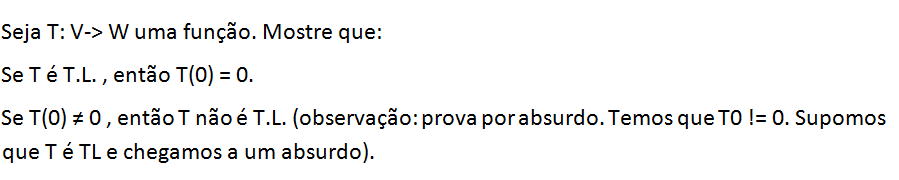 Questão 5
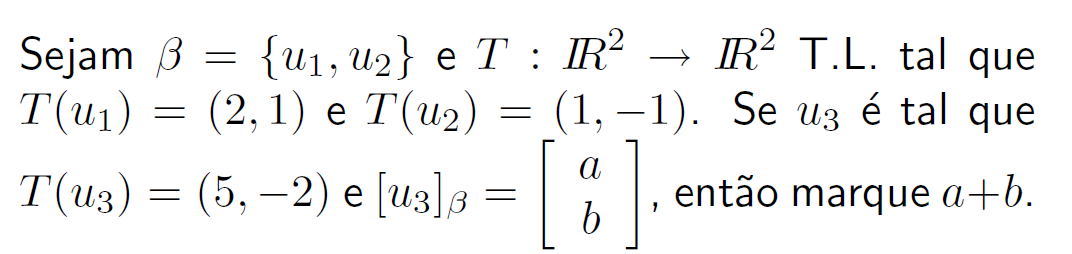 Questão 6
A)




  
  B)
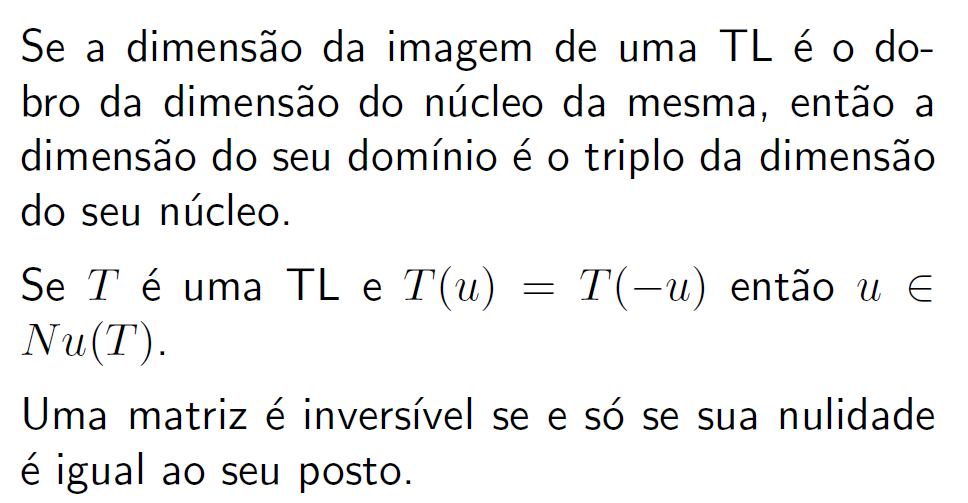 Questão 7
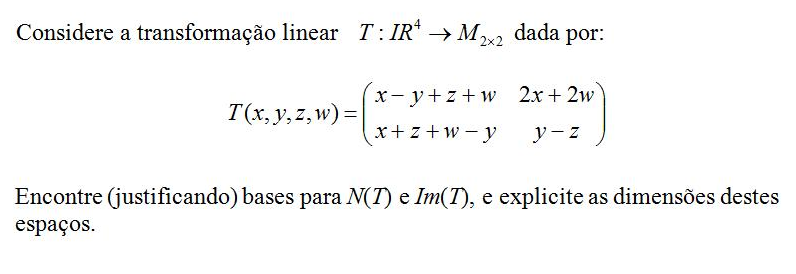 Questão 8
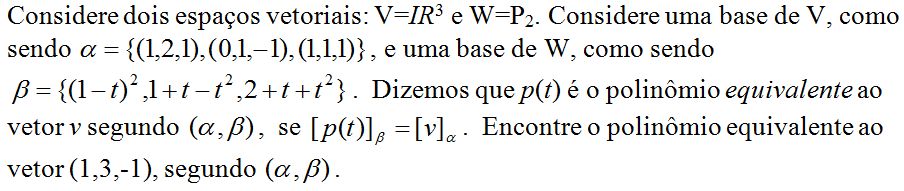 Questão 9